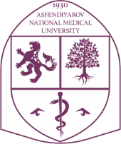 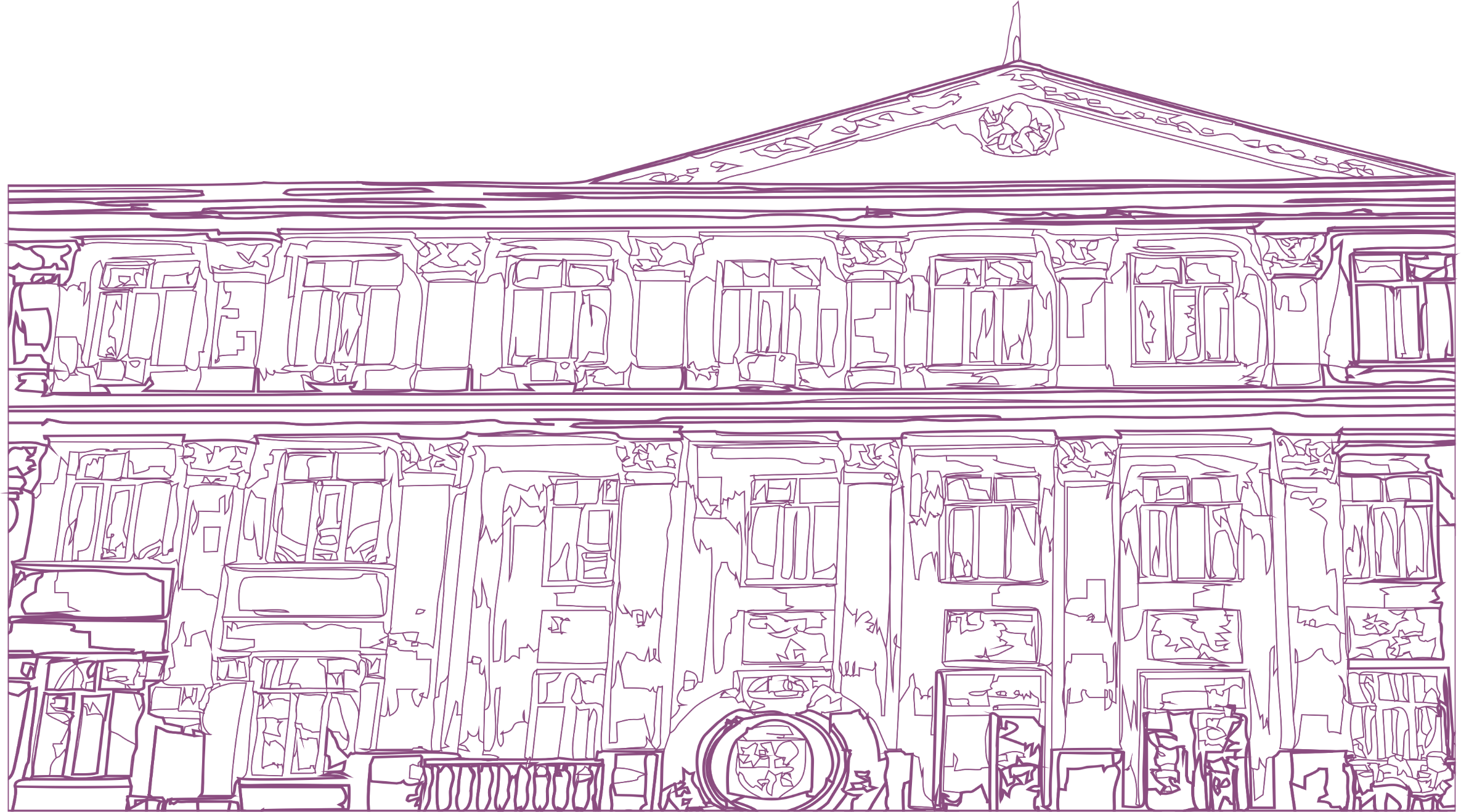 КАЗАХСКИЙ НАЦИОНАЛЬНЫЙ МЕДИЦИНСКИЙ УНИВЕРСИТЕТ ИМЕНИ С.Д. АСФЕНДИЯРОВА
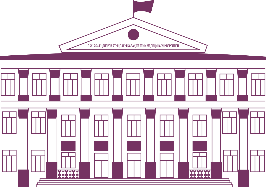 Признание результатов обучения формального и неформального обучения.
Руководитель ДАР, Ташетова Айгуль Балабековна
Алматы - 2023
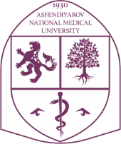 Признание результатов обучения и перезачета кредитов
Перевод, восстановления, отчисления обучающихся,         предоставления академического отпуска  (Правила признания результатов и перезачета кредитов формального и неформального обучения)
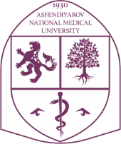 Отражение процедуры в разделах академической политики медицинских ОВПО
Академическая мобильность и перезачет кредитов
Академическая мобильность и перевод с одной специальности на другую
Большая разница в учебных планах
Прогресс обучающихся, признание и сертификация
ПРОБЛЕМЫ
Реализации академической мобильности 
Перевода и восстановлении
Правила перевода, восстановления и отчисления обучающихся
Правила перевода и восстановления
Признание результатов формального и неформального обучения
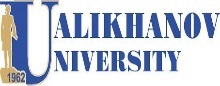 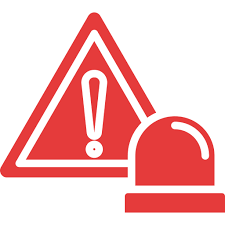 Необходимость разработки единых подходов к процедуре признания результатов и перезачета кредитов.
КазНМУ им. С.Д.АСФЕНДИЯРОВА
2
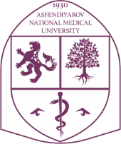 Механизм признания результатов обучения, полученных через формальное и неформальное образование  разработан в соответствии с НПА, регламентирующими образовательную деятельность в РК и рекомендуется к внедрению в качестве обязательного элемента образовательной деятельности медицинских вузов и факультетов
КазНМУ им. С.Д.АСФЕНДИЯРОВА
3
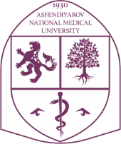 Нормативно правовые акты по признанию результатов обучения и перезачету кредитов
КазНМУ им. С.Д.АСФЕНДИЯРОВА
4
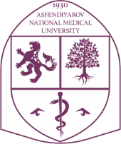 Нормативно правовые акты по признанию результатов обучения и перезачету кредитов
КазНМУ им. С.Д.АСФЕНДИЯРОВА
5
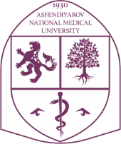 Нормативно правовые акты по признанию результатов обучения и перезачету кредитов
КазНМУ им. С.Д.АСФЕНДИЯРОВА
6
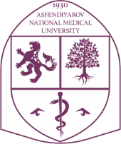 Нормативно правовые акты по признанию результатов обучения и перезачету кредитов
КазНМУ им. С.Д.АСФЕНДИЯРОВА
7
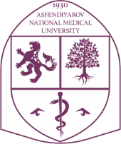 NOTE BENE
Критерий завершенности для уровня 
Бакалавриат – 240 ЕСТS
Фармация, Общественное здравоохранение – 300 ЕСТS
Соответствие ГОСО 
Ключевые компетенции 
Соотношение циклов дисциплин
2.1. Признание результатов обучения осуществляется  по содержанию и освоенным результатам обучения, а не по названию изученных дисциплины
Признание результатов обучения осуществляется согласно академической политике Организации образования (процедура и коллегиальность)
2.1. Признание результатов обучения осуществляется  по содержанию и освоенным результатам обучения, а не по количеству изученных кредитов дисциплины
2.2 Признание результатов обучения осуществляется  по содержанию и освоенным результатам обучения,
 не по принадлежности к циклу дисциплин БД/ПД
2.2 Признание результатов обучения осуществляется  по содержанию и освоенным результатам обучения,
 не по принадлежности дисциплины к КВ и ВК 
За исключением ОК (баки –ООД, у магов и доков –БД, ПД)
КазНМУ им. С.Д.АСФЕНДИЯРОВА
8
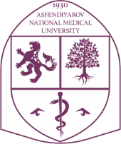 ОСНОВНЫЕ ТЕРМИНЫ
Признание результатов обучения – процесс признания результатов обучения (далее - РО), полученных по одной образовательной программе (далее - ОП) могут быть признаны в другую программу, реализуемую в КазНМУ или другим учебным заведением, в другом официальном контексте с целью получения квалификации. Процесс, посредством которого вуз удостоверяет, что определенные результаты обучения, достигнутые и оцененные по другой ОП или по той же ОП в другом учебном заведении, соответствуют установленным требованиям одной из программ этого вуза. 
Перезачет кредитов – это процедура признания эквивалентности содержания дисциплины, изученной в другом учебном заведении или по другому учебном плану, дисциплине рабочего учебного плана по образовательной программе, утвержденной и действующей на текущий момент, с внесением дисциплины и полученной по ней оценки в транскрипт обучающегося.

Формальное образование — процесс получения знаний проходит в хорошо организованном и иерархически упорядоченном контексте, в учебных заведениях, по завершению которого выдается документ об образовании  государственного образца.

Неформальное образование для получения дополнительного объема знаний и навыков осуществляется организациями, которые предоставляют образовательные услуги, оказываемые без учета места, сроков и формы обучения, и сопровождается выдачей документа, подтверждающего результаты обучения.
КазНМУ им. С.Д.АСФЕНДИЯРОВА
9
Результатом обучения формального и неформального образования считаются знания, навыки и компетенции, полученные:
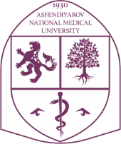 Результаты обучения, полученные на предшествующем этапе обучения для продолжения обучения 
при восстановлении, 
выходе с академического отпуска, 
переводе из одной ОП на другую, из одного вуза в другой.
Результаты обучения, предыдущего уровня формального ТиППО, или программы высшего образования, или программы общего среднего образования для продолжения обучения на следующем уровне по сокращенным ОП высшего образования
Результаты обучения, неформальное образования для продолжения обучения на следующем уровне образования и/или для получения второго высшего образования
Результаты обучения, полученные в рамках академической мобильности, с обязательным перезачетом освоенных  кредитов в своей ОВПО или для продолжения учебы в другой ОВПО.
Результаты обучения языковых компетенций по международным/признанным сертификатам.
Результаты обучения неформального образования соответствующего уровня в качестве пререквизитов при поступлении в магистратуру/
докторантуру.
КазНМУ им. С.Д.АСФЕНДИЯРОВА
10
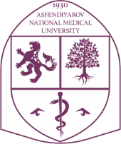 Порядок признания результатов формального и неформального образования.
Для признания результатов обучения в ОВПО  создается комиссия по признанию результатов формального и неформального обучения обучающихся (далее - Комиссия), состоящая из нечетного количества членов.
из числа членов комиссии большинством голосов избирается председатель комиссии, который руководит деятельностью комиссии. 

Лицо, подавшее заявление на признание результатов обучения (далее - Претендент), предоставляет на рассмотрение Комиссии следующие документы:
заявление на имя председателя Комиссии в форме, утвержденной ОВПО о признании результатов обучения;
копия удостоверения личности;
оригинал документа, подтверждающего результаты обучения формального или неформального образования.

Комиссия, на основании предоставленных документов 
проводит сопоставление результатов обучения дисциплин изученных на предыдущем этапе обучения с учебным планом заявленной образовательной программы; 
знакомит претендентов с условиями перезачета;
определяет дисциплины, которые можно перезачесть или переходят в академическую разницу. 
выносит решение о перезачете дисциплин, о необходимости сдачи итогового контроля;
решение комиссии принимается большинством голосов от общего числа участвующих в заседании комиссии. Решение комиссии оформляется протоколом по форме, установленной в ОВПО. 
трансферт дисциплин учебных кредитов перезачета дисциплин передается  в офис Регистратора, и дисциплины переносятся в транскрипт.
КазНМУ им. С.Д.АСФЕНДИЯРОВА
11
Сопоставление результатов обучения дисциплин
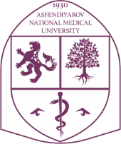 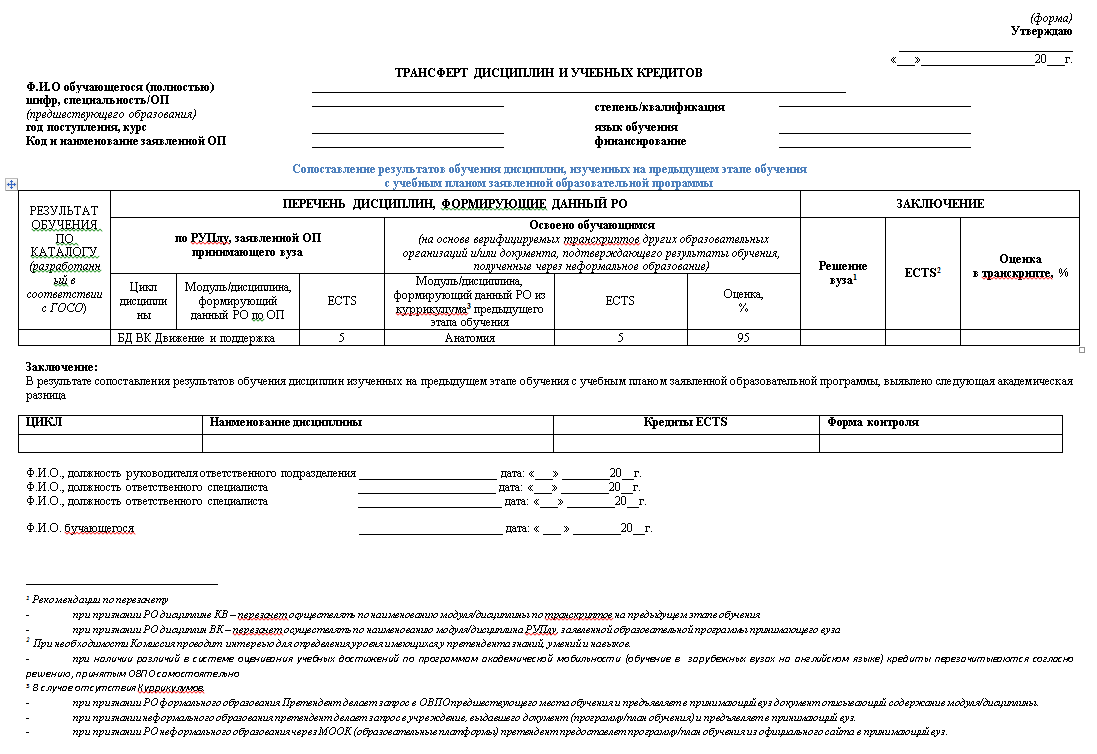 КазНМУ им. С.Д.АСФЕНДИЯРОВА
12
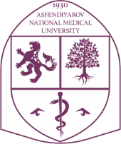 Примечания к трансферту
В случае отсутствия Куррикулумов, 
при признании РО формального образования Претендент делает запрос в ОВПО предшествующего места обучения и предъявляет в принимающий вуз документ описывающий содержание модуля/дисциплины.
при признании неформального образования претендент делает запрос в учреждение, выдавшего документ (программу/план обучения) и предъявляет в принимающий вуз. 
при признании РО неформального образования через МООК (образовательные платформы) претендент предоставлет программу/план обучения из официального сайта в принимающий вуз. 
2. Рекомендации по перезачету 
при признании РО дисциплин КВ – перезачет осуществляется по наименованию модуля/дисциплины по транскрипту предыдущего этапе обучения
при признании РО дисциплин ВК – перезачет осуществляется по наименованию модуля/дисциплина РУПлу, заявленной образовательной программы принимающего вуза
3. При необходимости Комиссия проводит интервью для определения уровня имеющихся у претендента знаний, умений и навыков.
при наличии различий в системе оценивания учебных достижений по программам академической мобильности (при прохождении обучения в  зарубежных вузах на английском языке) кредиты перезачитываются согласно решению, принятым ОВПО самостоятельно
КазНМУ им. С.Д.АСФЕНДИЯРОВА
13